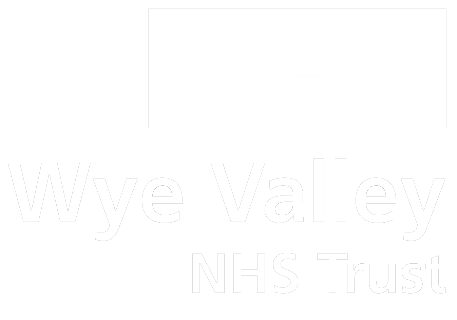 PLEASE CLICK KEYPAD OR MOUSE TO ACTIVATE VIDEO SLIDESHOW
5
Top job application tips
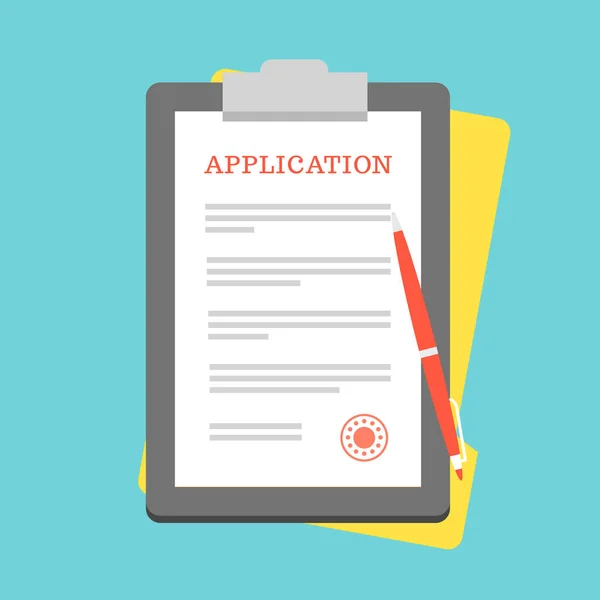 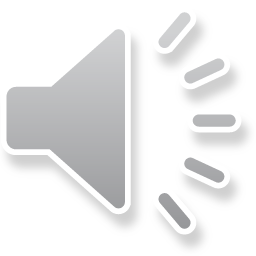 CLICK HERE
1
Keep it relevant
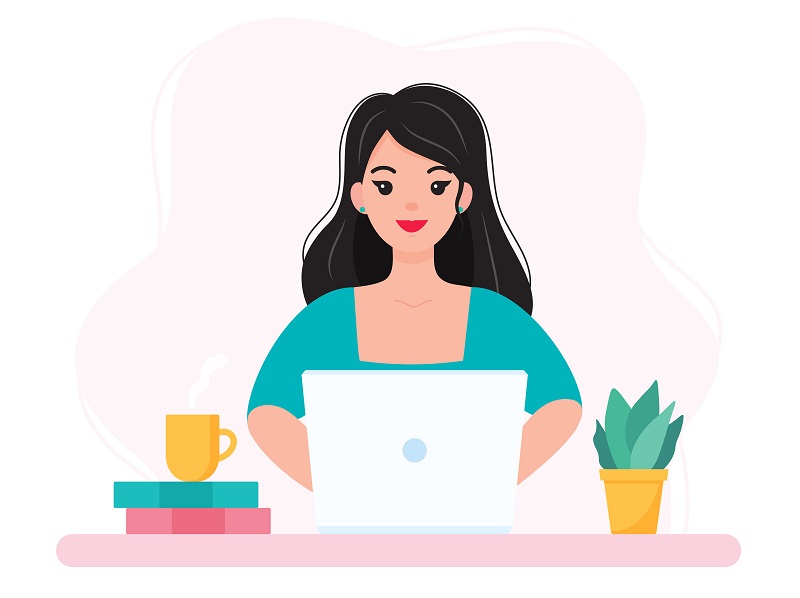 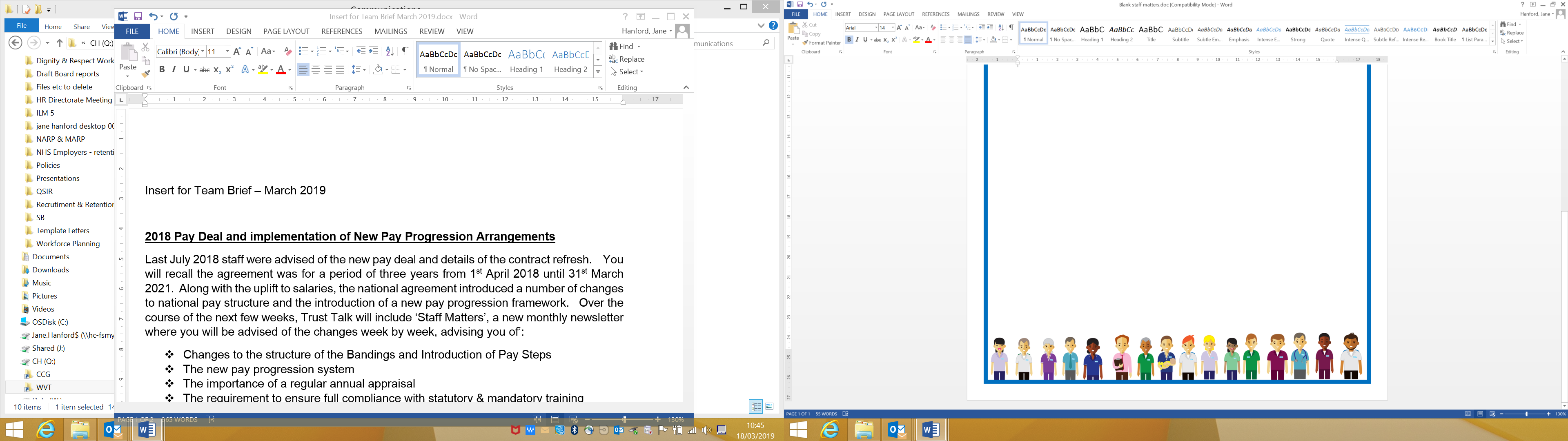 Get to know the competencies and essential criteria required for the role
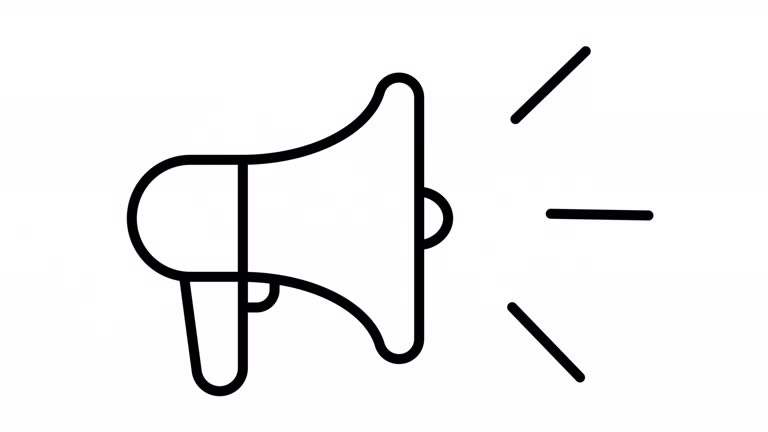 And demonstrate how you meet them in your application.
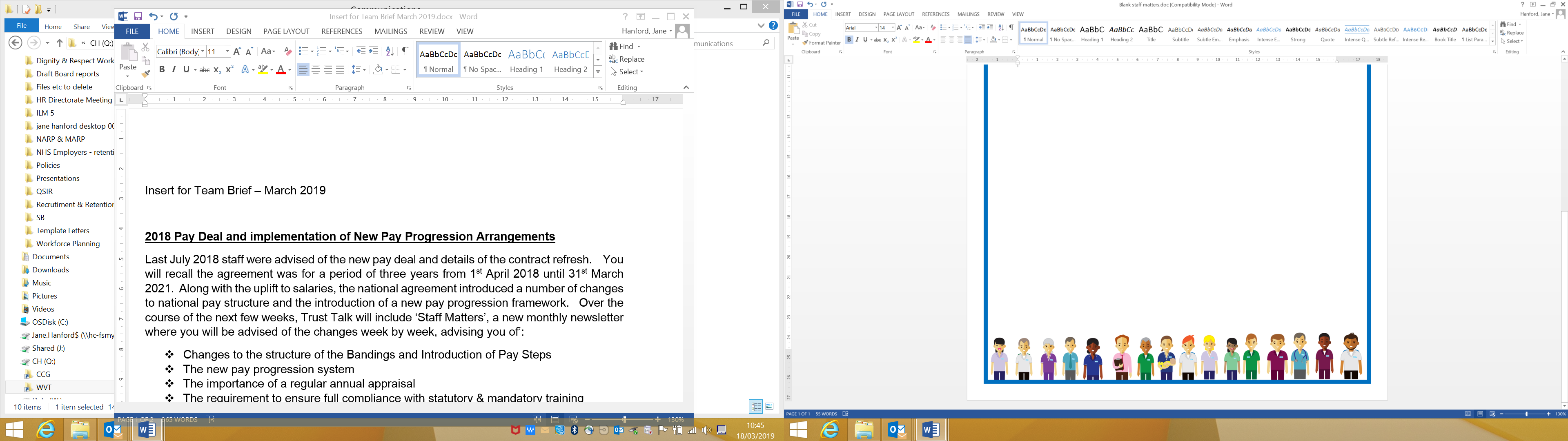 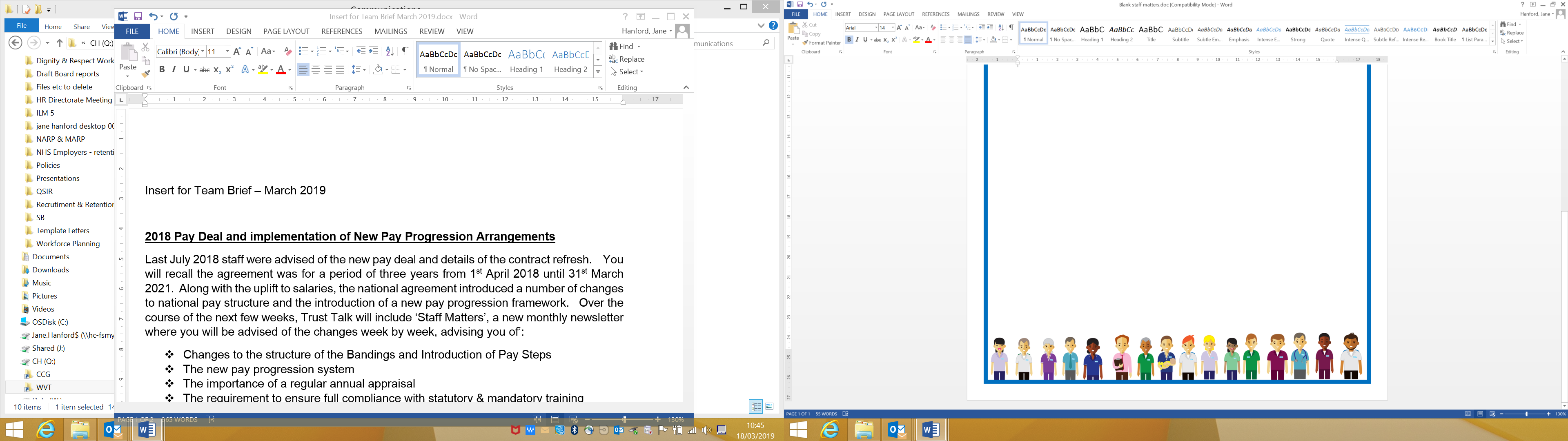 2
Provide strong supporting information
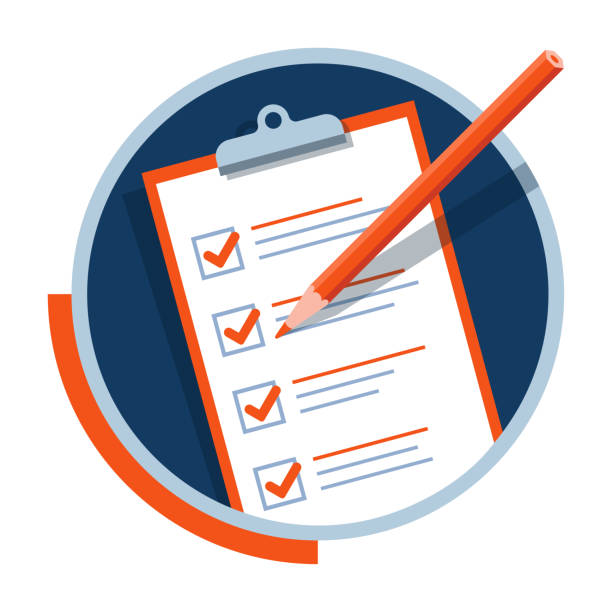 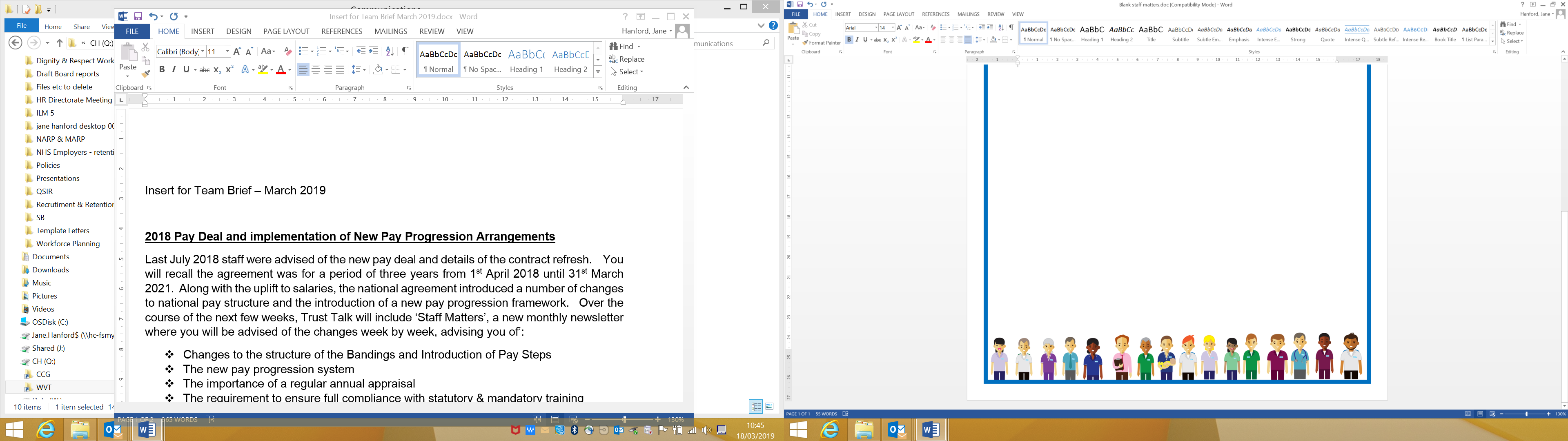 This is your chance to sell yourself!

Include all relevant skills, experiences and qualifications
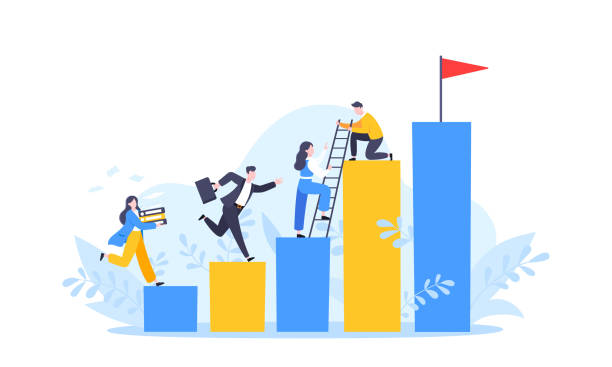 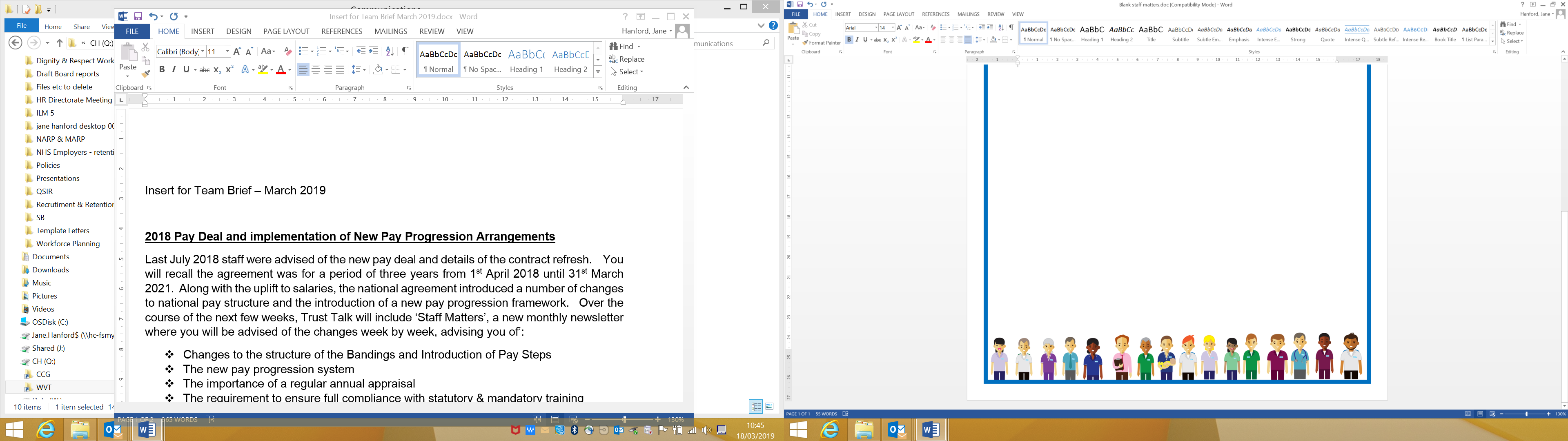 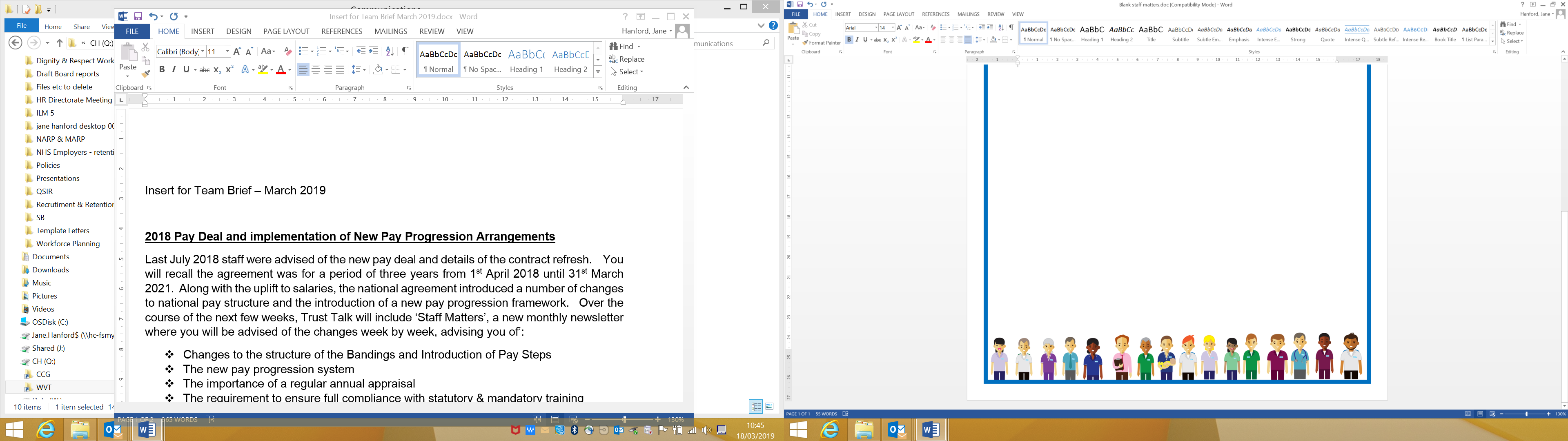 3
Showcase your transferrable skills
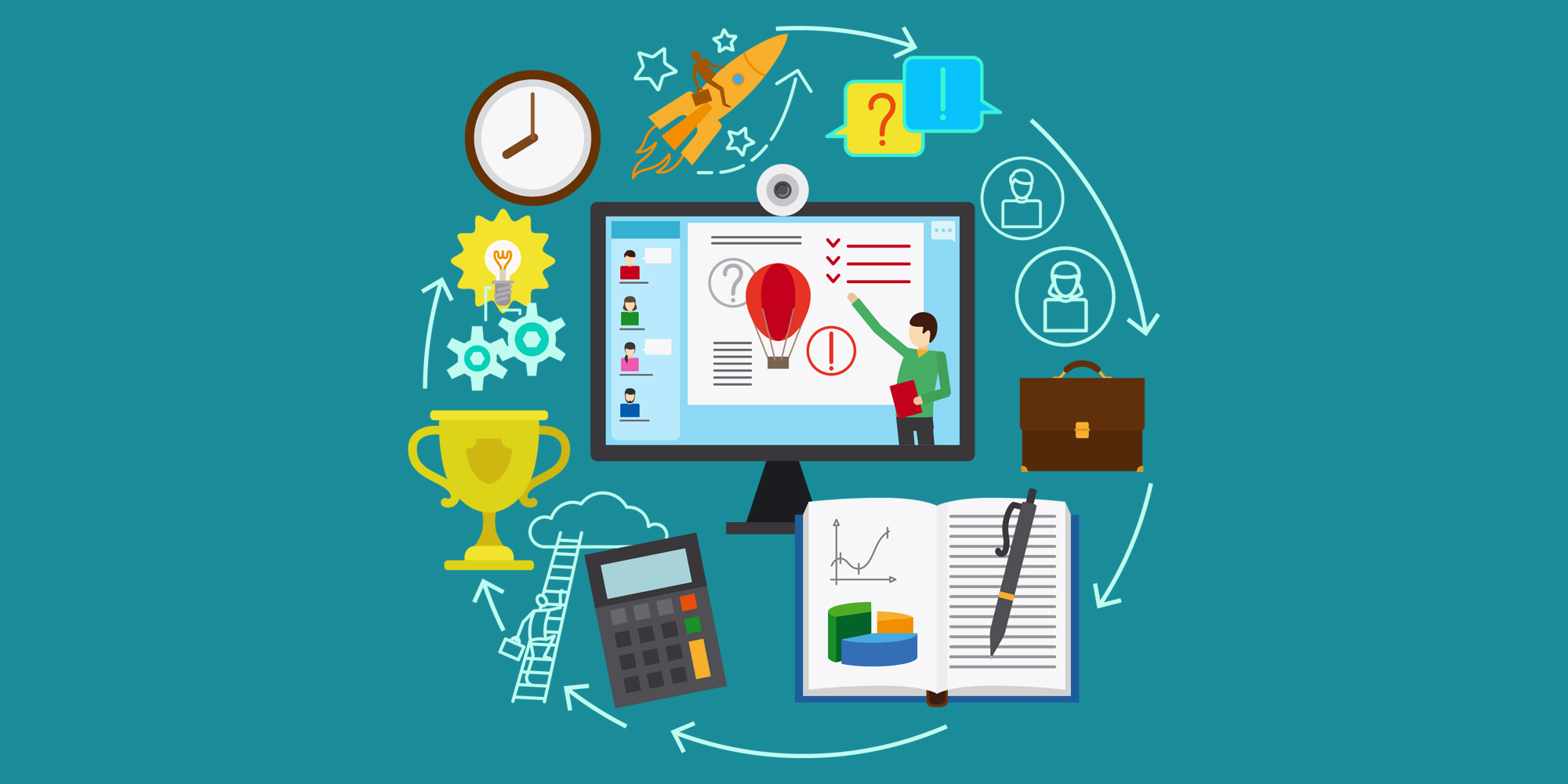 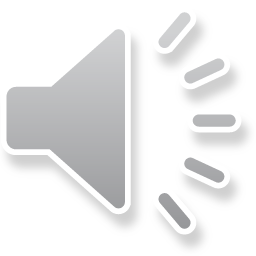 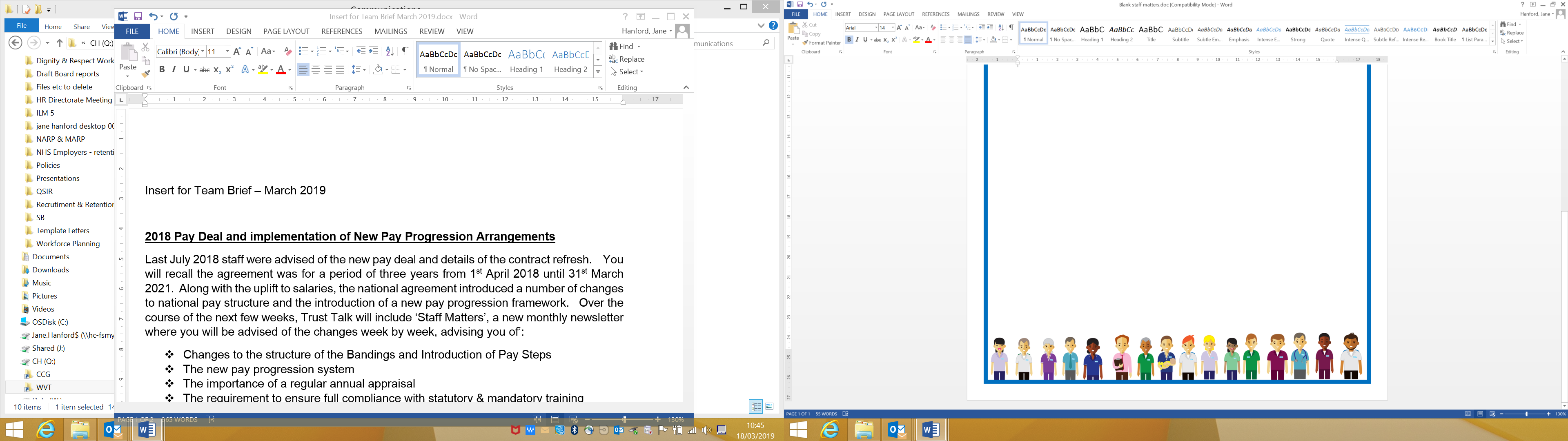 Think about key skills like communication, team work and problem solving
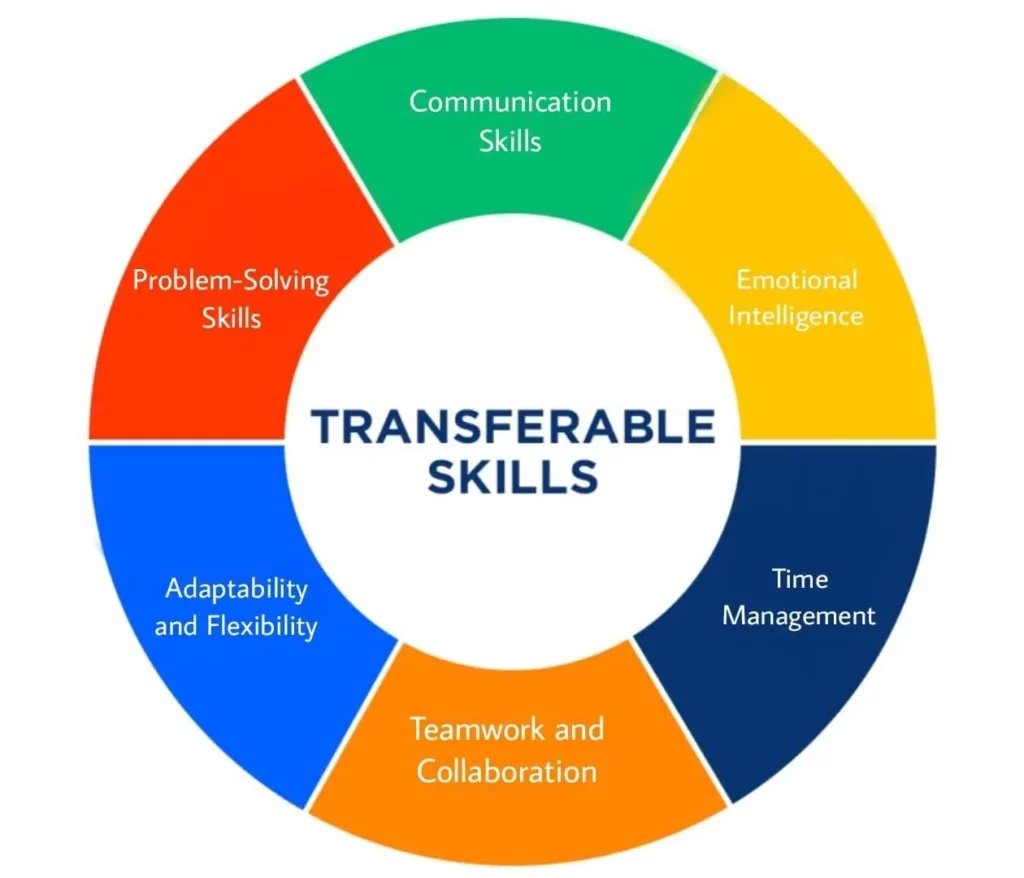 Provide specific examples from your past to show how you have used these skills.
4
Take your time.
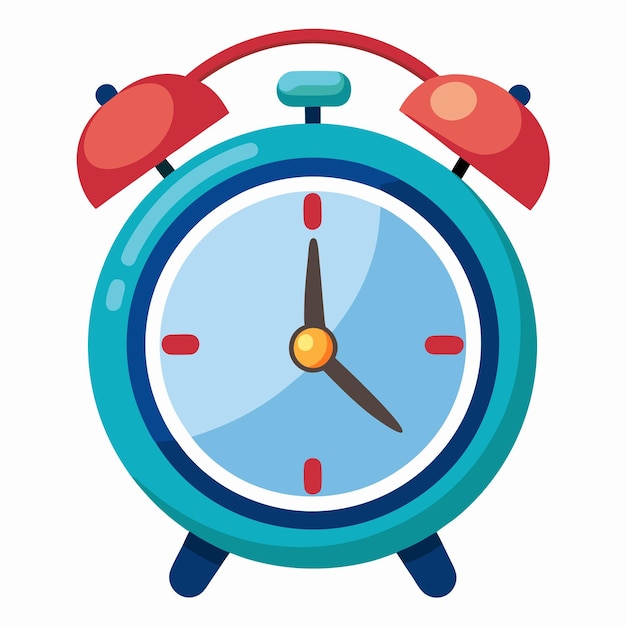 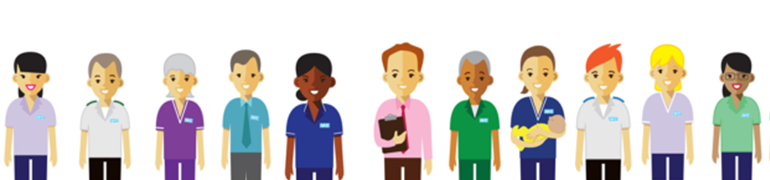 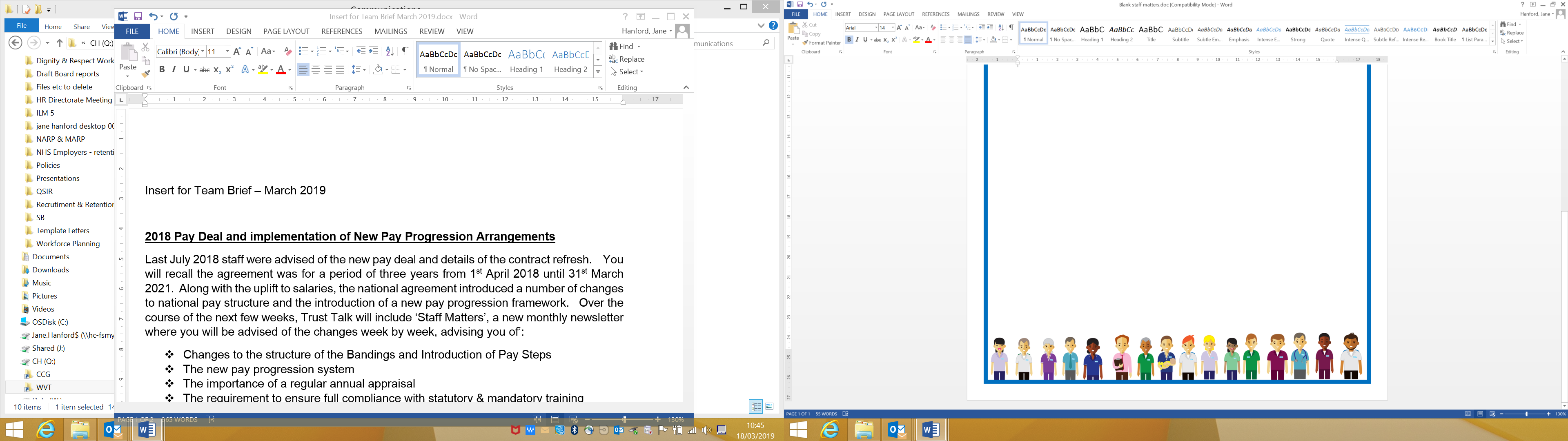 Job hunting can be hard work and time consuming

Spend time on your application, read it through thoroughly and don’t rush.
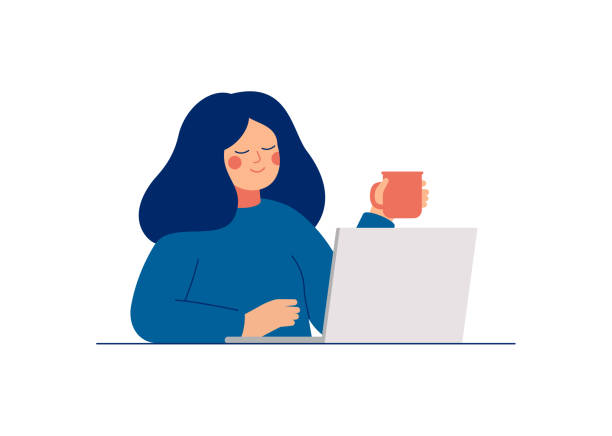 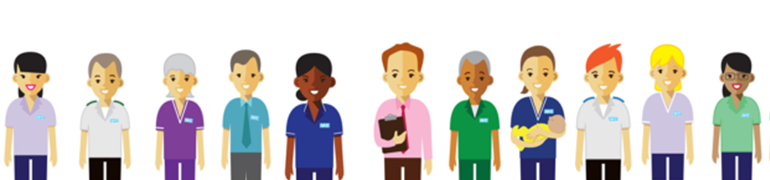 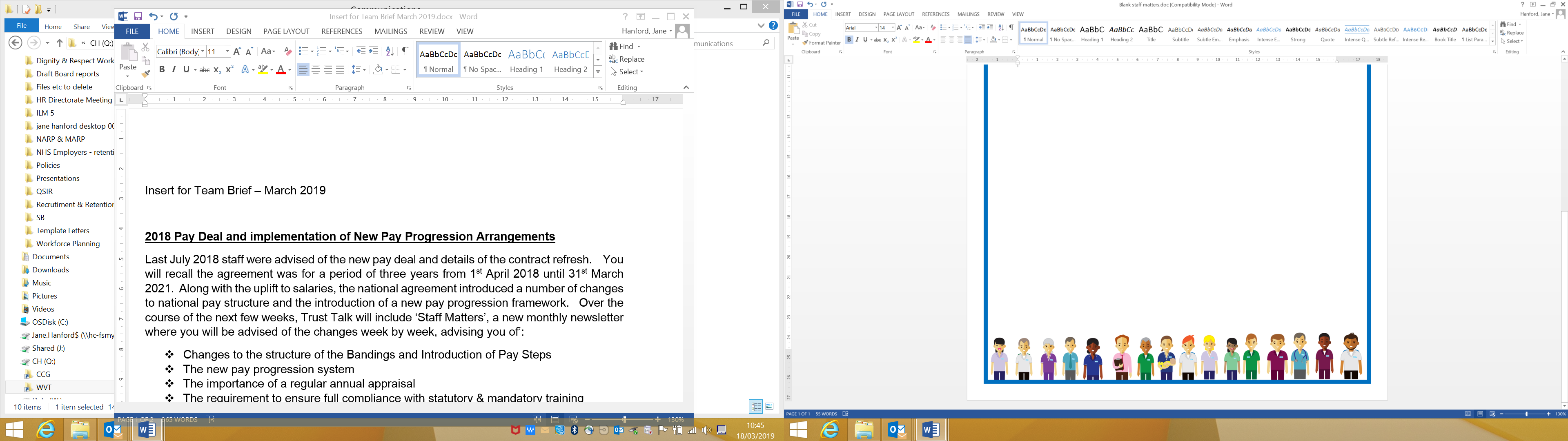 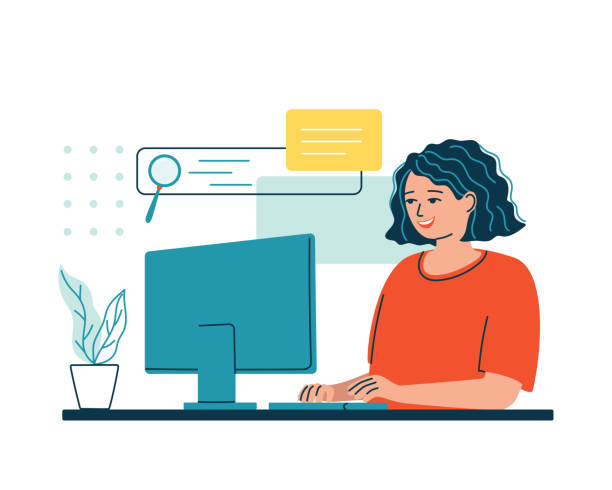 5
Pay attention to detail
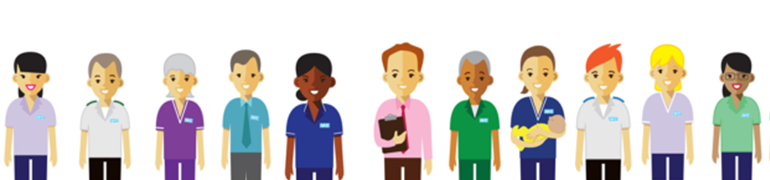 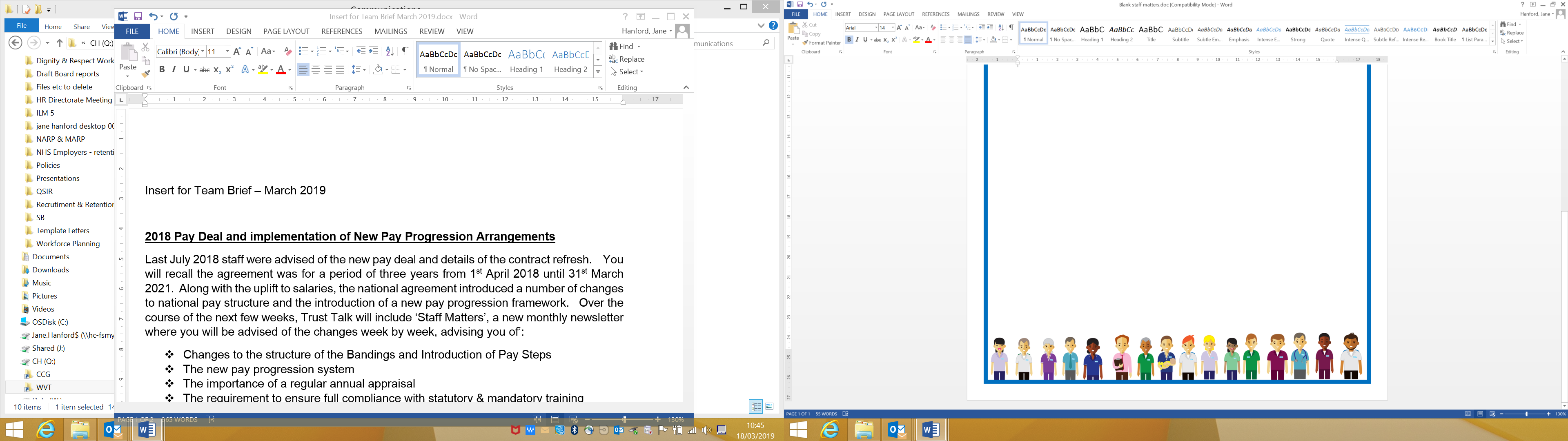 Double check spelling and grammar before submitting.
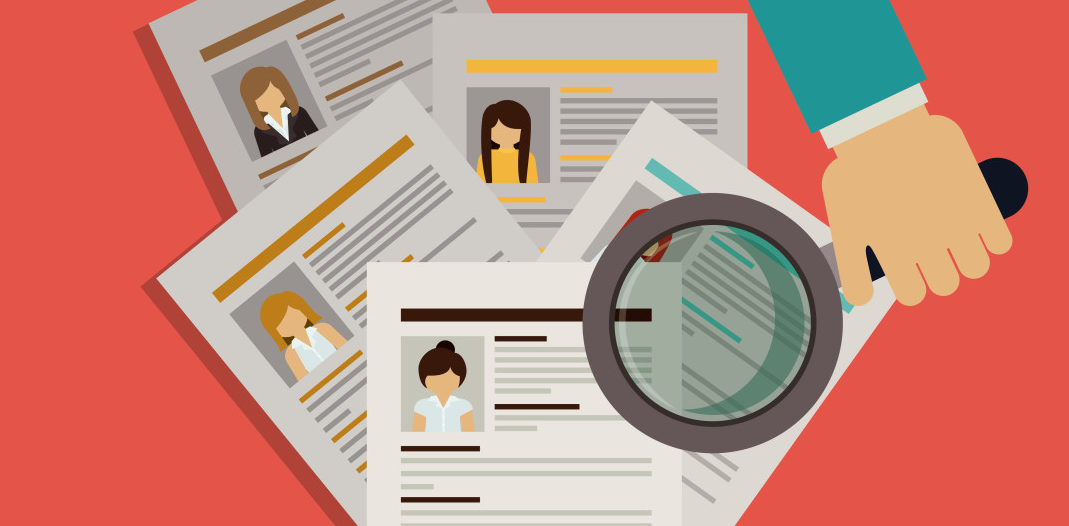 Even better get a friend or family member to read it for you.
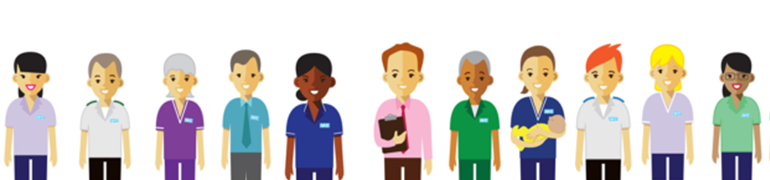 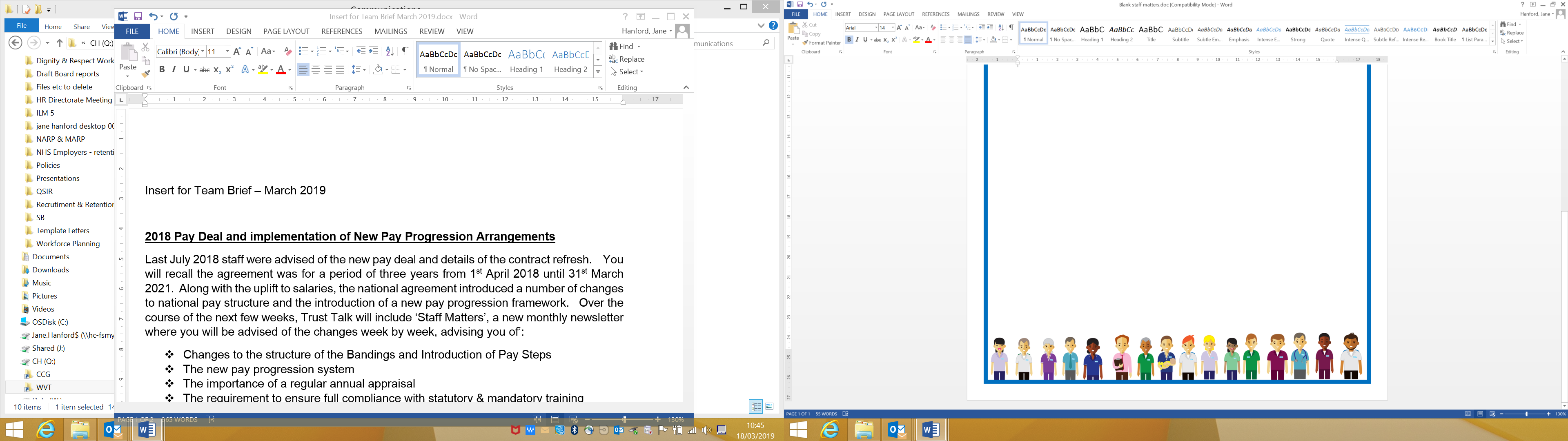 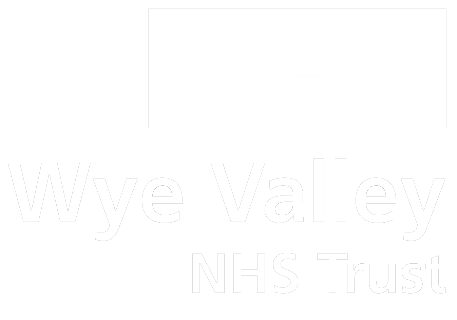 Good Luck